COMPLETE THE WORK
COLOSSIANS 4
COLOSSIANS 4:17
“SEE TO IT THAT YOU COMPLETE THE WORK YOU HAVE RECEIVED IN THE LORD.”
COMPLETE THE WORK---what is it?
“BACK TO OUR ROOTS”
“ROOTED IN CHRIST”
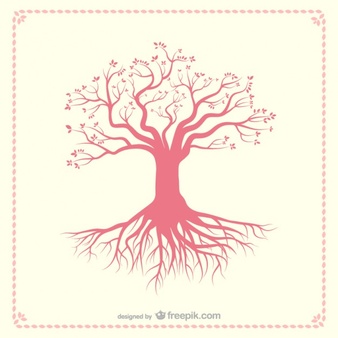 OUR CHURCH MISSIONS STATEMENT
Proclaim the Word of God…
So that:  Souls may be saved;
Saints edified;  and the
Gospel will go to the ends of the earth.
YOUR MISSIONS STATEMENT
What will you be remembered for?
Loving wife/good husband
Athlete/actress
Faithful follower of Christ/soul-winner
S.S. teacher/student of the Word
Billy Graham, Jerry Falwell, David Jeremiah, Mary, Martha, Peter, Paul, John, Thomas, Judas, etc.
COLOSSIANS 4:2-6
3 EXHORTATIONS
1.  PRAY FOR US (2-4)
2.  PROCLAIM THE GOSPEL  (3-4)
3.  PRACTICE WHAT YOU PREACH  (5-6)
    P.S.  PERSONAL BURDENS (7-9)
    P.P.S  PERSONAL GREETINGS (10-18)
1.  PRAY FOR US (2-4)
“The least I can do is pray for you.”
Actually the most you can do may be to pray!
2.  PROCLAIM THE GOSPEL (3-4)
This is why Paul was in jail.
Pray that I can have an “open door.”
Pray that I can proclaim it clearly.
3.  PRACTICE WHAT YOU PREACH     (5-6)
---Your walk.
“Be wise in the way you act toward outsiders; make the most of every opportunity.” 
Buy up the opportunities.  1440 minutes a day. 
Carpe diem (seize the day).
---Your words.
“Let your conversation be always full of grace, seasoned with salt, so that you may know how to answer everyone.”
Dr. Will Houghton
Pastor and past president of Moody Bible Institute.
A man hired a detective to follow him and find out if there was anything bad.
The detective found his life matched his preaching.
The detective became a Christian!!!!!!
Rev. Cho
Pastor of Yoido Full Gospel Church in Seoul, South Korea.  Largest church in the world.
480,000 members
526 Associate Pastors
Prayer Mountain—1 million a year go there to pray.
2014 Cho & his son were convicted of embezzling $12 million.
Henry J. Heinz
Developed ketchup in the 1860’s.  57 Varieties actually over 5,700 now.
Henry Heinz was a Christian man. 
Someone asked him why he wasn’t a more active witness for Christ.  He was so bothered he stayed up all night and prayed.  At 4:30 a.m. he committed to be a witness for God.
At a bank mtg. he shared with a friend who said “I wondered why you never told me, I heard you were a Christian.”
Before he died he led 267 of his colleagues to faith in Christ!
What will you be remembered for?
P.S.  PERSONAL BURDENS (7-9)
P.P.S.  PERSONAL GREETINGS
PERSONS WHO STAYED—(10-18)
PERSON WHO STRAYED—DEMAS (14)  “Demas has deserted me, because he loved this present world…”  (2 Timothy 4:10)
COMPLETE THE WORK (17)
“Tell Archippus:  “See to it that you complete the work you have received in the Lord.”  (4:17)
   “Complete the work”—Was he discouraged?      Was he the pastor?   (“fellow soldier”  Philemon 2)    Was he thinking of giving up?
“You have received”—a gift from God, we are but stewards, we will give an account some day.
“Continually fulfill it,” present continuous tense.
COMPLETE THE WORK
Paul told Timothy much the same, “discharge all the duties of your ministry.”  2 Tim. 4:5 (NIV)
They are the same words in Greek.
English Standard Version has it the same in both places– 
“See that you fulfill the ministry that you  have received in the Lord.” (Col. 4:17) ;
 “Fulfill your ministry.” (2 Tim. 4:5)
Galatians 6:9
“Let us not become weary in doing good,  for at the proper time we will reap a harvest if we do not give up.”     Galatians 6:9
“Don’t Quit Before You Finish”,  by Jimmy Draper pres. of LifeWay